Geometric Representations1.8 AS910333 Credits
Constructions
Constructions
Learning objectives
14/05/2014
I can bisect an angle or a line
I can construct perpendiculars to a point/line
I can construct parallel lines
I can construct triangles
I can construct 30°, 45° and 60° angles
Constructions 
with triangles
A
B
Constructions
To Construct an Equilateral Triangle.
1. Draw base line AB of any length.
2. Place compass at A, set to distance AB and draw arc.
3. Place compass at B, with same distance set, draw an arc to intersect first one.
4. Join intersection point to A and B to form an equilateral triangle.
LEAVE YOUR CONSTRUCTION LINES 
ON THE DIAGRAM
Eq Tri
7 cm
6 cm
B
A
8 cm
Constructions
To Construct a triangle, given 3 sides.
Example 1: To construct a triangle of sides 8 cm, 7cm and 6 cm.
1. Draw line 8cm long and use as base of triangle.
2. Set compass to 7 cm, place at  A and draw an arc.
3. Set compass to 6 cm, place at  B and draw an arc to intersect the first one.
4. Draw straight lines from A and B to point of intersection.
LEAVE YOUR CONSTRUCTION LINES 
ON THE DIAGRAM
Tri 3 sides
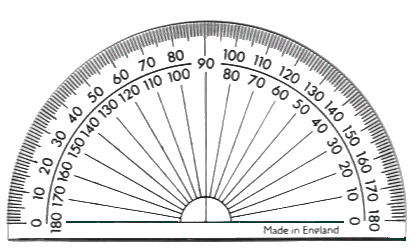 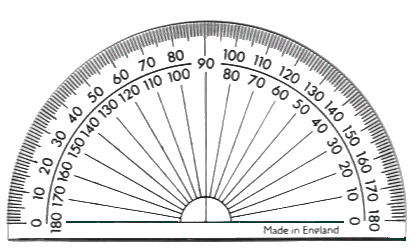 B
A
9 cm
Constructions
To construct a triangle, given 1 side and 2 angles.
Example 1: To construct a triangle of side, 9 cm with angles of 35o and  65o.
1. Draw a straight line 9 cm long.
2. Use a protractor to draw angles of 35o and 65o on either end of line.
3. Draw straight lines from A and B to point of intersection to form the triangle.
Tri 1 side/2 angles
LEAVE YOUR CONSTRUCTION LINES 
ON THE DIAGRAM
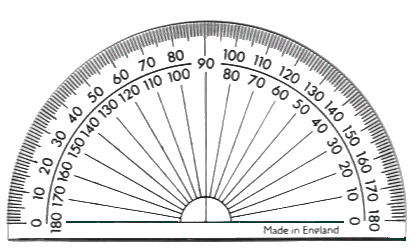 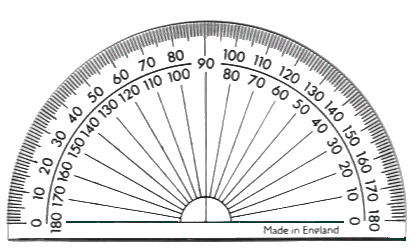 B
A
8 cm
Constructions
To construct a triangle, given 1 side and 2 angles.
Example 2: To construct a triangle of side, 8 cm with angles of 30o and 100o.
1. Draw a straight line 8 cm long.
2. Use a protractor to draw angles of 30o and 100o on either end of line.
3. Draw straight lines from A and B to point of intersection to form the triangle.
LEAVE YOUR CONSTRUCTION LINES 
ON THE DIAGRAM
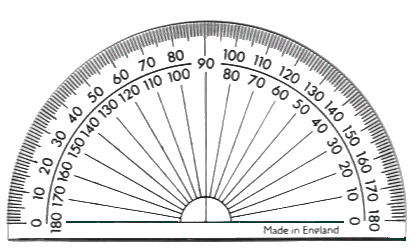 B
A
10 cm
Constructions
To construct a triangle, given 2 sides and an angle.
Example 2: To construct a triangle of sides, 10 cm and 7cm with an angle of 115o.
1. Draw a straight line 10 cm long.
2. Use a protractor to draw an angle of 115o on either end of line.
3. Mark off a length of 7 cm.
Constructions
To construct a triangle, given 2 sides and an angle.
Example 2: To construct a triangle of sides, 10 cm and 7cm with an angle of 115o.
1. Draw a straight line 10 cm long.
2. Use a protractor to draw an angle of 115o on either end of line.
7 cm
B
A
10 cm
3. Mark off a length of 7 cm.
4. Join end points to form the required triangle.
LEAVE YOUR CONSTRUCTION LINES 
ON THE DIAGRAM
115o
Constructions 
with lines
B
A
Perp Bisect
Perpendicular Bisector of a line
1. Join both points with a straight line.
2. Place compass at A, set over halfway and draw 2 arcs
3. Place compass at B, with same distance set and draw 2 arcs to intersect first two.
4. Draw the perpendicular bisector through the points of intersection.
LEAVE YOUR CONSTRUCTION LINES 
ON THE DIAGRAM
A
B
D
C
Constructions
To construct the perpendicular to a given line from a given point, not on the line.
1. With centre P, draw an arc of a circle that intersects AB at 2 points.
2. With centre C and compass set over ½ distance CD draw arc below AB.
3. With centre D and same distance set, draw an arc to intersect the previous one.
4. The line through P and the intersecting arcs is perpendicular to AB.
P
LEAVE YOUR CONSTRUCTION LINES 
ON THE DIAGRAM
P
A
B
D
C
Constructions
To Construct a line through a given point  P, parallel to a given line.
1. Mark off any 2 points on line AB.
2. With centre P and radius CD draw an arc adjacent to P.
3. With centre D and radius PC draw an arc to intersect the first one.
4. The line through P and the point of intersection is parallel to AB.
Parallel
LEAVE YOUR CONSTRUCTION LINES 
ON THE DIAGRAM
How do you construct a square with side 5 cm?
How do you construct a net for a square based pyramid with side 5 cm?

The edge of the face of pyramid is 7cm
Practice these techniques from

MEP 14.3 and 14.6

NuLake questions 1 – 20

10 Ticks  UK  Level 6 pack 8 page 27 Perpendiculars, angle bisector
                UK  Level 7 pack 5 page 3 - 6 mixed exercise
LEAVE YOUR CONSTRUCTION LINES 
ON THE DIAGRAM
Constructions 
with angles
C
A
B
Angle  Bisect
Angle Bisector
1. Place compass at A and draw an arc crossing both arms.
2. Place compass on each intersection and set at a fixed distance. Then draw 2 arcs that intersect.
3. Draw straight line from A through point of intersection for angle bisector.
LEAVE YOUR CONSTRUCTION LINES 
ON THE DIAGRAM
C
A
B
Constructions
To Construct an angle of 60o.
1. Draw base line AB of any length.
2. Place compass at A, set to distance AB and draw arc.
3. Place compass at B, with same distance set and draw an arc to intersect first one.
4. Draw straight line from A through point of intersection.  Angle BAC =  60o.
LEAVE YOUR CONSTRUCTION LINES 
ON THE DIAGRAM
C
D
A
B
Constructions
To Construct an angle of 30o.
1. Draw base line AB of any length.
2. Construct an angle of 60o at A.
LEAVE YOUR CONSTRUCTION LINES 
ON THE DIAGRAM
3. Bisect angle BAC.
4. Angle BAD = 30o
30 deg
B
A
Perp Bisect
Constructions
To Construct an angle of 45o.
1. Join both points with a straight line.
2. Place compass at A, set over halfway and draw 2 arcs
3. Place compass at B, with same distance set and draw 2 arcs to intersect first two.
4. Draw the perpendicular bisector through the points of intersection.
5. Now bisect the 90° angle
LEAVE YOUR CONSTRUCTION LINES 
ON THE DIAGRAM
Practice these techniques from

MEP 14.3 and 14.6

NuLake questions 1 – 20

10 Ticks Level 6 pack 4 page 31-32 bisecting an angle
                Level 6 pack 8 page 27 – 28 Perpendiculars, angle bisector
                Level 7 pack 5 page 3 - 6 mixed exercise
LEAVE YOUR CONSTRUCTION LINES 
ON THE DIAGRAM